Chemical Bonding
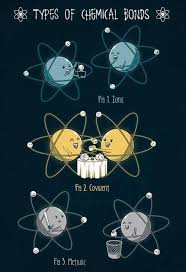 A chemical bond is the attractive force between 2 atoms or ions – form molecules.
Chemical Bonds involve the rearrangement of valence electrons.
Atoms combine to form compounds – this changes their properties.
As chemical bonds form, atoms are brought to a lower energy state.
Potential Energy
Free (unbonded) atoms
high
Form 
Bonds
Energy 
Released
Break 
Bonds
Energy 
Absorbed
Bonded Atoms
low
Chemical Energy
The energy released as bonds form or the energy absorbed as bonds break
When 2 atoms bond they drop to a lower energy state – they are more stable.
The same amount of energy released when a bond forms must be added (absorbed) to break that bond.
Compounds formed in highly exothermic reactions tend to be more stable than compounds formed in endothermic or slightly exothermic reactions.
Release a lot of energy – need a lot of energy to break bond
Release a little energy – need little energy to break bond.
Bonds form because 2 atoms are fighting over valence electrons.
Essentially 2 atoms attract the same electrons at the same time.
Atoms need 8 valence electrons (stable octet)
Exceptions – H and He only need 2 to fill valence.
Bonds form between 2 atoms and only 2 atoms
Electronegativity(eneg)
The ability of an atom to attract an electron form another atom The atoms ability to pull electrons
Electronegativity Chart – devised by Linus Pauling
Based on a scale of 0 – 4
Fluorine has strongest attraction = 4.0
All others are compared relative to fluorine
Electronegativity Trend
Values in table S
As you move up and right in the periodic table, eneg increases (closer to fluorine).
Noble gasses have 0 electronegativity.

                              F
Which has higher eneg?
Cs or Se
Na or Cl
Mg or Na
In or O
Types of Chemical Bonds
Atoms form bonds to fill (stabilize) their valence shell. 
Lose , Gain or Share e-
Ionic Bonds
Atoms transfer electrons to form ions.
One atom loses e- (metal)
The other atom gains e- (nonmetal)
Cl  17 +
     17 –
Net Charge 0
Eneg 3.2
Na  11 +
      11 – 
Net charge 0
Eneg .9
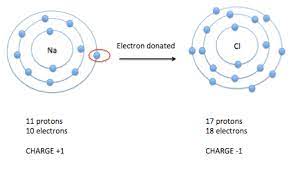 Ion
Charged particle due to gain or loss of electrons.
Cation – positive (+) charge due to loss of e-
Anion – negative (-) charge due to gain of e-
Are you positive you lost the cat
Ionic Bond – electrostatic attraction between  opposite charged ions.
Form between metals and nonmetals 
Difference (      )in electronegativity > 1.7.
Examples
Ion         type           how formed
K+           
Ca+2 
O-2
Br-
Ionic Compounds dot diagrams
KBr

CaO

K2O

CaBr2
Lewis Structure for Ionic Compounds
Positive Ion –> all valence e- are removed – no dots are shown –> charge is written above the ion symbol.
Na+     Ca+2
Negative Ion – added e- make a full valence shell.  Brackets are added and charge is written on outside.
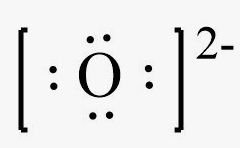 Ionic Bonds Summary
Dot diagram requires Brackets and Charges
Very strong bond
High melting points and boiling points
Very rigid crystal structure (crystal lattice)
Form ionic solids (substances)
Results when eneg difference is greater than 1.7 
Metal + Nonmetal
Draw Examples of dot structures
Ca
O
NaCl
SrS
Na2O
CaF2
Crystal Lattice Structure
Metallic Bonds
Form between 2 metals
Metals do not hold electrons very well
Low electronegativity and low ionization energy
They do not stay around any particular atom, they “float” from atom to atom
Referred to as a “sea of mobile electrons” or “delocalized electrons”
Mobility gives metals their properties
Sea of Mobile electrons
Covalent Bonds
2 nonmetals
Eneg difference between 0 and 1.7
Electrons are shared between valence shells
Weaker bonds than ionic
Covalently bonded atoms form molecules
Structural Formula
Pairs of electrons are shown as a line or dash connecting the atoms.
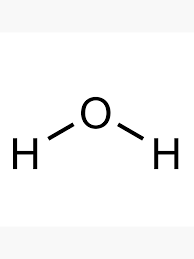 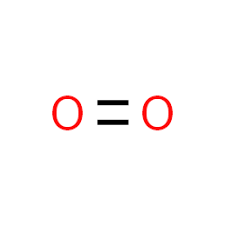 Covalent Electron Dot Structures and Structural Formulas
H2
Cl2
O2
N2
H2O
HBr
NH3
CO2
CH4
Types of Covalent Bonds
1.  Non polar (Not Different).
Eneg difference = 0
Occurs when 2 atoms have the same electronegativity
The electrons are shared equally
They spend equal amounts of time in each valence shell.
The Diatomic Molecules
Contain nonpolar covalent bonds
Diatomic – 2 atoms of the same element make a molecule
Hydrogen + the 7 that make a 7 starting at the bottom of group 17.
H2  N2  O2  F2  Cl2  Br2  I2  At2
2.  Polar covalent bond (different)
Electronegativity greater than 0 but less than 1.7
Nonmetal atoms that have different electronegativity 
Share electrons unevenly – one atom pulls more on the electrons
The electrons spend more time around one nucleus.
Unequal sharing of electrons
Examples
H2O
HBr
CO2
Molecules
Covalently bonded atoms form molecules
Molecules can be either polar or nonpolar
Remember:  polar means different, nonpolar means not different!
Molecule Polarity
Polar bonds cause electrons to be pulled closer to one side of the molecule.
The side with the higher electronegativity gets a slight negative(-) charge
The side with the lower electronegativity gets a slightly positive (+) charge
Polar Molecule
Can be divided into a positive (+) and a negative (-) side.
Caused by polar covalent bonds
+H       Br-
Asymmetrical charge distribution 
If you can draw one straight line and get all the + on one side and all the – on the other side the molecule is polar
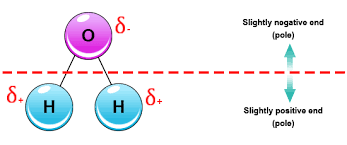 Nonpolar Molecules
Symmetrical charge distribution
All + and – charges are evenly distributed.
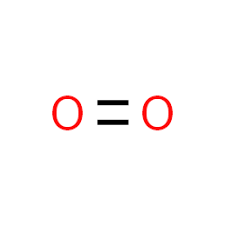 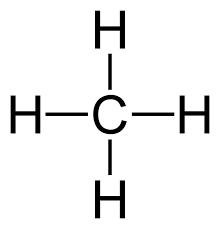 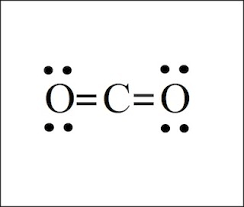 Molecule
Molecule – individual unit which can be separated from like units.
Covalent compounds form Molecules
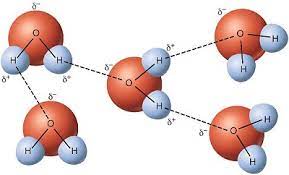 Formula Units
Formula unit  - can’t separate into unique units
Ionic compounds form formula units
Always given as an empirical formula (lowest ratio)
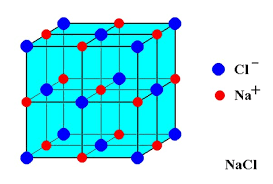 Coordinate Covalent Bond
One atom donates both electrons to form the bond
In a normal covalent bond each atom donates one electron
Shares a lone pair of electrons
Examples:
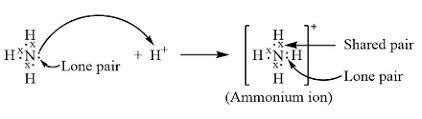 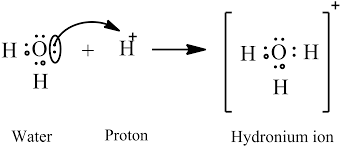 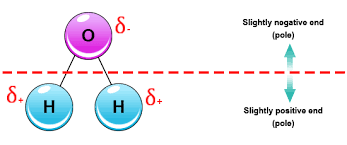 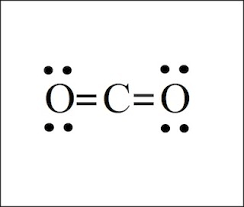 Practice
1. Determine bond type (polar covalent/nonpolar covalent/Ionic)
2.  Draw Lewis dot structure
CH4
Na2O
H2O
MgCl2
Determining Bond Type by Electronegativity Difference
Covalent vs Ionic Character
4.0 - .7 = 3.3       3.3/2 = 1.7
1.7
3.3
0
Increasing covalent
Increasing Ionic
Polar Covalent
Ionic
Nonpolar
covalent
50% ionic Character/50% covalent character
Greater Electronegativity difference = greater ionic character
Greater polarity and more polar bond
Molecular Shape
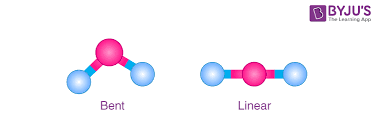 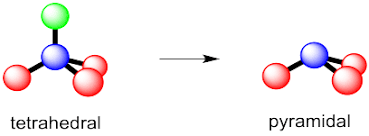 Linear
2 or 3 atoms
No central atom OR double bonds
May be polar OR nonpolar molecules
Examples:  CO2 , HBr
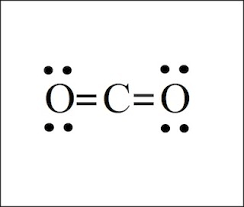 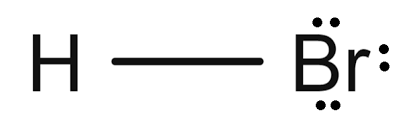 Bent
3 atoms
2 lone pairs
Polar molecules
Examples H2O ,H2S
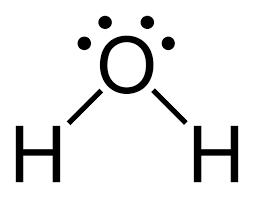 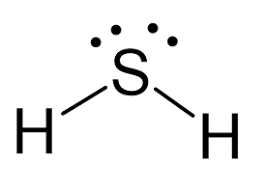 Pyramid
4 atoms
1 lone pair
Polar
Example – NH3 (ammonia)
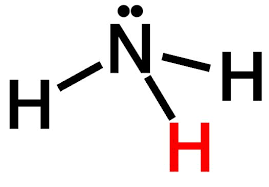 Tetrahedral
5 atoms
0 lone pairs
May be polar or nonpolar molecules
Examples CH4, CH3Cl
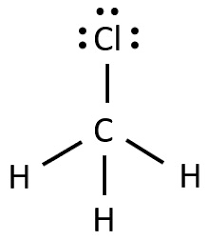 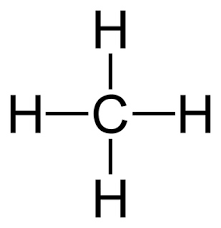 Types of Substances
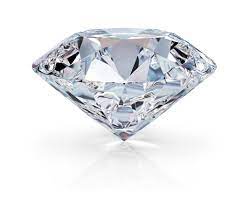 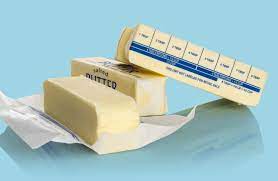 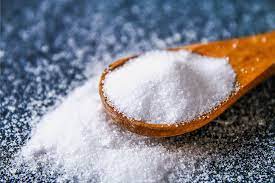 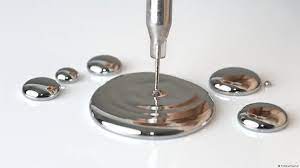 Molecular Substances
Covalent Bonds
May be any phase at room temperature
Low melting points
Soft and Brittle
Poor conductors of heat and electricity
Examples:  Butter, CO2, Water
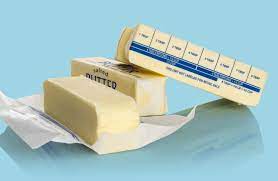 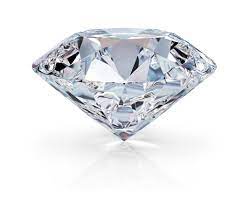 Network Substances
Covalent Bonds – many atoms covalently bonded to make a large crystal (called Macromolecule)
Solids at room temperature
Very Strong – High Boiling and Melting points
Brittle
Nonconductors of heat and electricity
Properties due to the number of bonds, not the bond type
Examples: Diamond, SiC, SiO2 (quartz)
Ionic Substances (crystals)
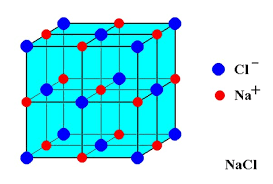 Ionic Bonds
Crystal lattice structure
Brittle
High melting points
Conduct electricity when liquid or dissolved in water (aqueous) – DO NOT conduct as solids.
Example: table salt or any other ionic compound
Metallic Substance
Metallic bonds
Variable melting points
Luster (shiny)
Malleable and ductile
Good conductors of both heat and electricity in both the solid and liquid phase
Examples: Cu, Fe, Hg
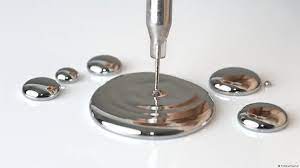 Intermolecular Forces
Atoms are held together to make molecules by chemical bonds – Covalent/Ionic/Molecular
These are intra-molecular forces – they involve valence electrons
Molecules must be held together to make solids and liquids – THESE ARE INTER-MOLECULAR FORCES
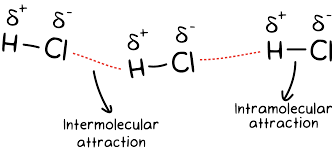 Strong inter-molecular forces require lots of energy to overcome the attraction, to allow them to melt or boil.
Energy must be used to pull the molecules farther apart
Strong intermolecular forces = high melting and boiling points
Four main types
1.  Dipole – Dipole Attraction
Polar molecules attract each other due to +/-charged ends (poles)
Example: HCl
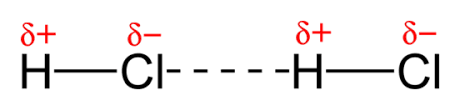 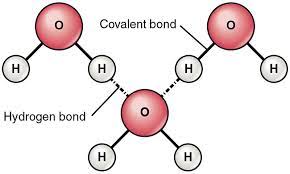 Hydrogen Bonds
Very strong dipole – dipole attraction 
Happens when Hydrogen is bonded to N, O or F
Small atoms with high electronegativity
Very polar molecules
Strongest intermolecular force
Accounts for the high BP of water compared to H2S or alcohol
Examples: NH3, H2O, HF
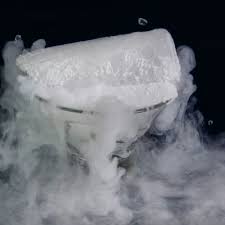 Van Der Waals Force
Weak attraction between nonpolar (symmetrical) molecules
Momentary or induced dipole effect (e- out of balance)
Allows for nonpolar molecules to form liquids or solids
Example: solid CO2 – dry ice
Larger molecules = stronger Van Der Waals Force (higher BP/MP)
Molecule/Ion Attraction
Polar molecules pull apart ionic crystals
The ionic crystal dissociates (comes apart)
Polar solvents (water) dissolve ionic substances – Like Dissolves Like.
NaCl(s)  Na+(aq)  + Cl-(aq)
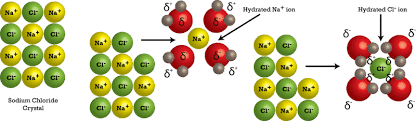 Summary
Larger molecules = stronger force
More polar molecules = stronger force
Stronger force = higher melting and boiling points
Responsible for phase change
Hydrogen Bonding (strongest)
Dipole – dipole attraction
Van Der Waals Force (weakest)
Responsible for dissolving
Molecule/Ion attraction